COMMUNITY SERVICE
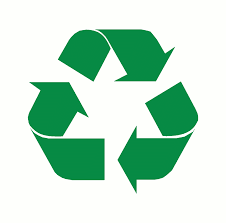 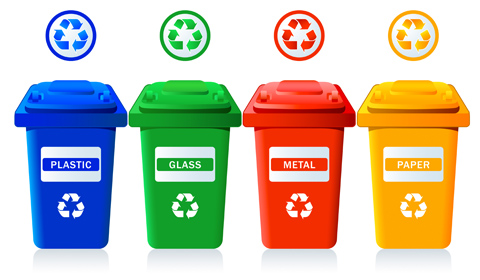 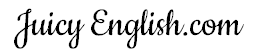 1-1
RECYCLE
PLASTIC, GLASS, METAL, PAPER, TEXTILES, TIRES
AND ELECTRONICS
1-2
COMMUNITY SERVICE
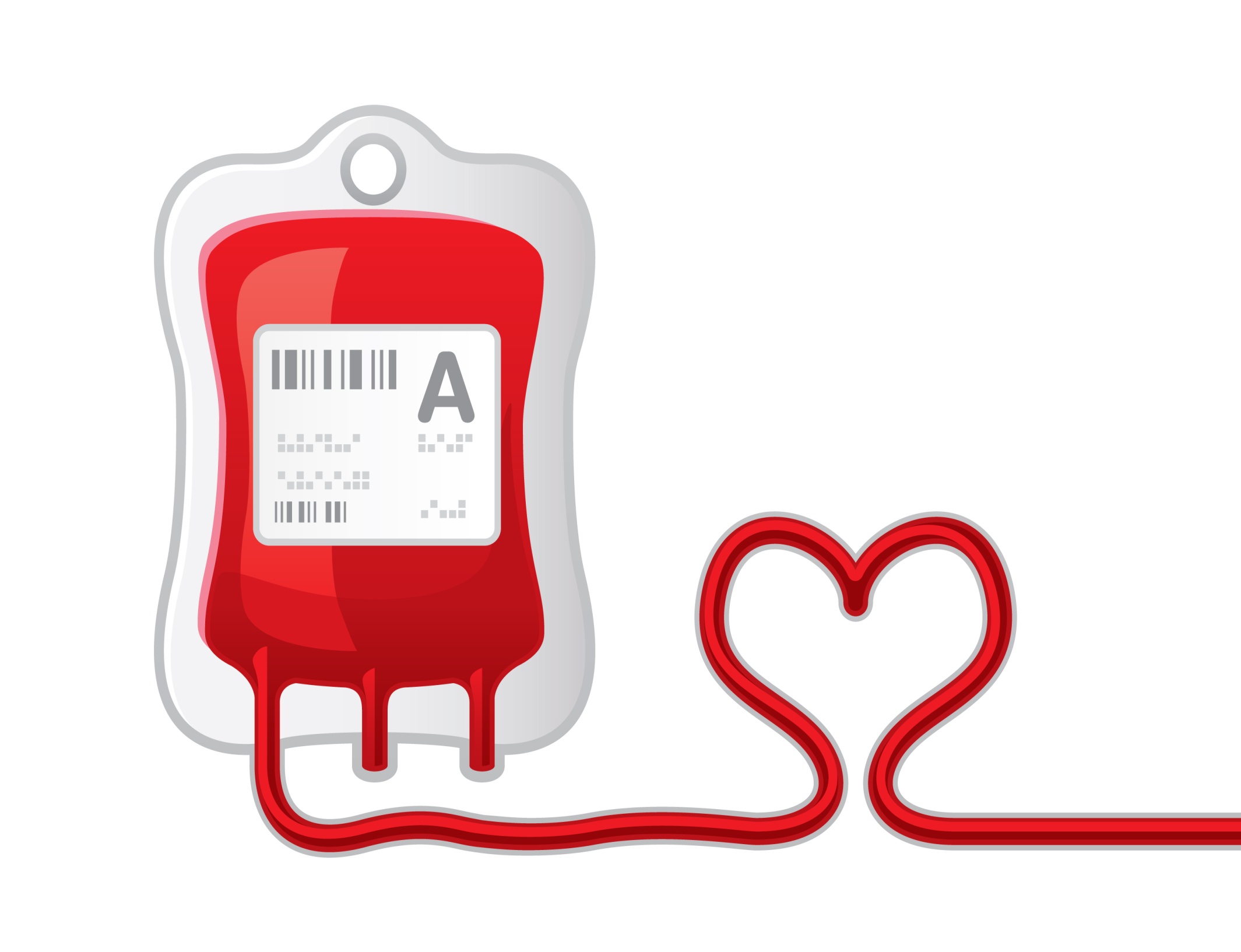 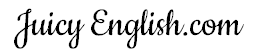 2-1
DONATE
BLOOD, ORGANS, FOOD, TOYS, MONEY AND CLOTHING
2-2
COMMUNITY SERVICE
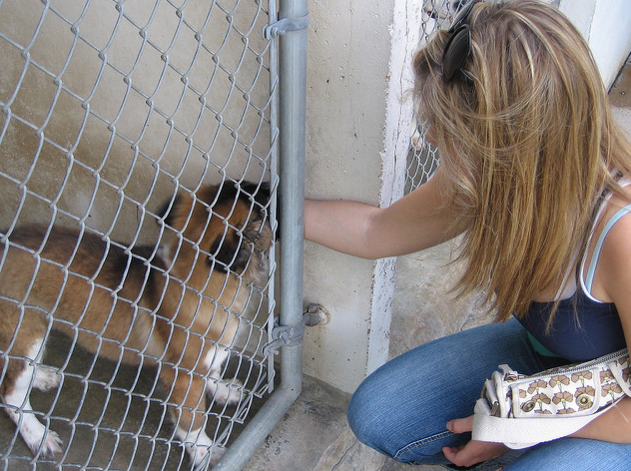 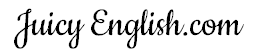 3-1
ADOPT
A PET, A CHILD, A HIGHWAY, 
A PLANT OR A TREE
3-2
COMMUNITY SERVICE
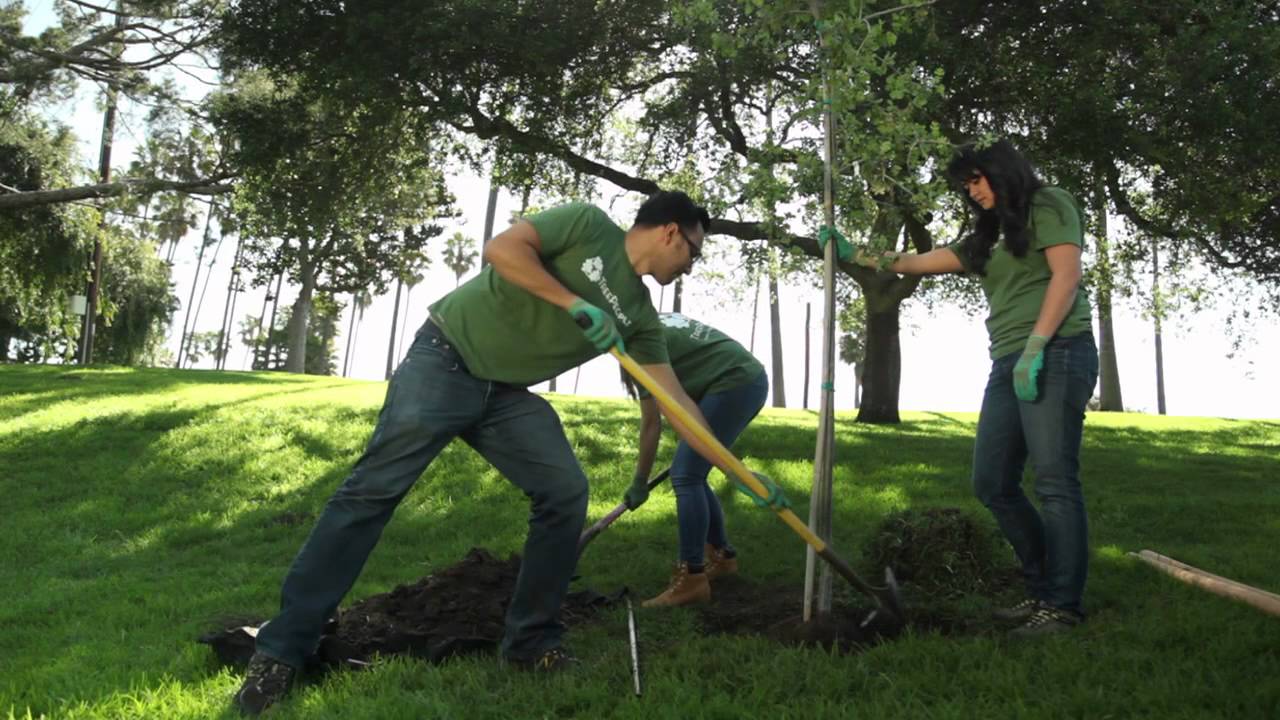 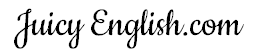 4-1
PLANT
A TREE
4-2
COMMUNITY SERVICE
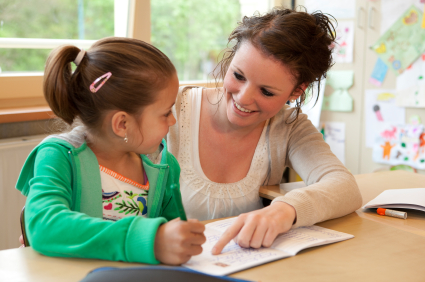 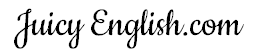 5-1
TUTOR
KIDS
5-2
COMMUNITY SERVICE
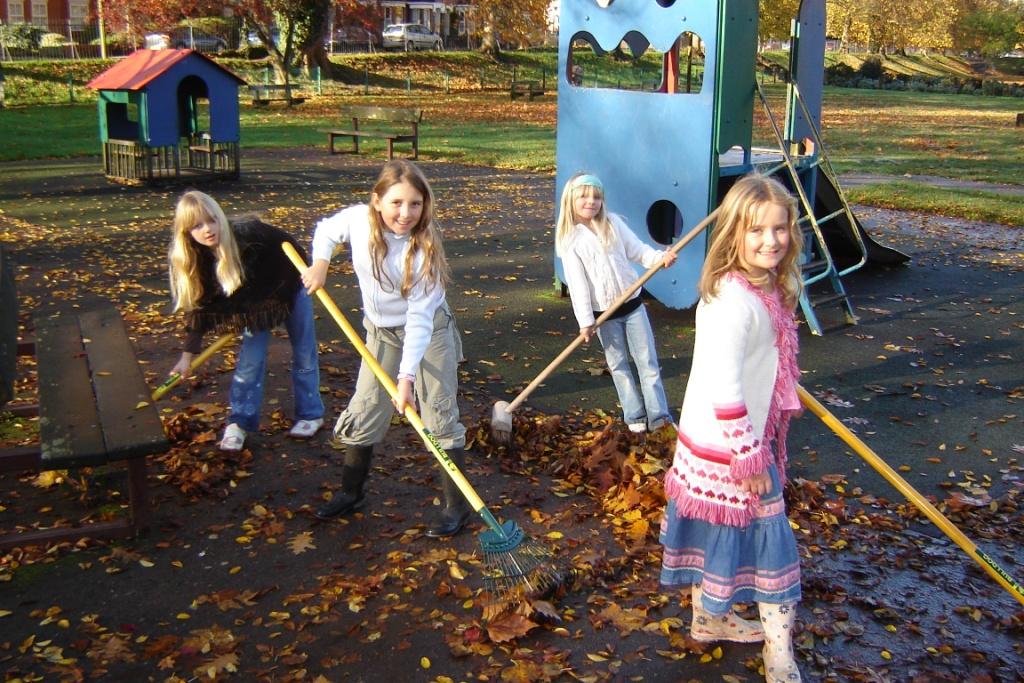 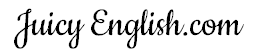 6-1
CLEAN UP
A PARK OR A BEACH
6-2
COMMUNITY SERVICE
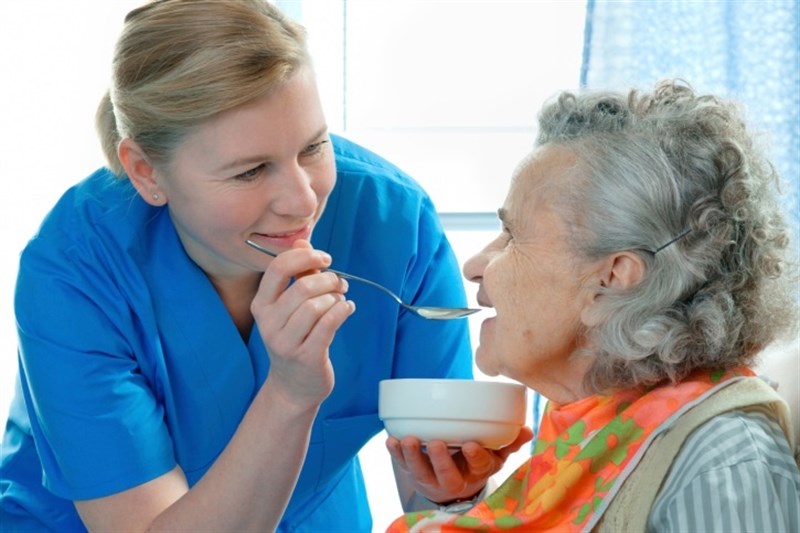 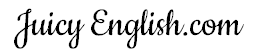 7-1
FEED
A PATIENT OR
PETS FROM THE ANIMAL SHELTER
7-2